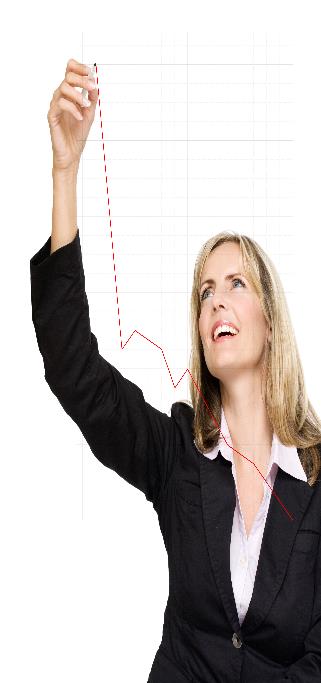 We Optimize
You Capitalize
SYSTEMART, LLC
We Optimize. You Capitalize

Services and Profile
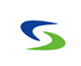 Service Portfolio
www.systemart.com
2/13
Staffing Areas of Expertise
www.systemart.com
3/13
Software Services Platforms
Web Applications
Cloud Development
SEO and SMO
Mobile Applications
Software services
Application Migration
Tier 1 Vendor for many
 Fortune 100 Companies
Software Applications
Infrastructure Support
Business Analytics
www.systemart.com
4/13
Various Projects Of Software Development
www.systemart.com
5/13
Business Process Services
Human Resource Management
Finance & Accounting Services
Compliance & Risk Management
Service Portfolio
People Processes and Technology
Knowledge Process Services
Support Services
Health Care services
Delivered Client Value
6/13
www.systemart.com
Approach to Business Transformation
Innovation and Continuous Improvement enabled through latest Technologies and  Process Excellence
Success
Adaptive Culture
Process Excellence
Processes
People
Delivered Financial and Process Value
people
Robotic Process Automation (RPA)
Leadership
7/13
www.systemart.com
Recruiting Process Services
Our Services will make your Recruiting Processes more Flexible, Economical and Responsive
www.systemart.com
8/13
Company Profile
SYSTEMART, LLC is a Global Staffing, Software Development and Business Process Services company. Our focus is to deliver business process solutions for higher profitability. We provide fully integrated technology solutions with superior global workforce.

Established in 1999, Systemart is headquartered in New Jersey, USA.

Human Resources: 100+, USA

Headquarters in Parsippany,

New Jersey, USA.

Revenue of $15M +

Customers:  USA, Canada, India & UK
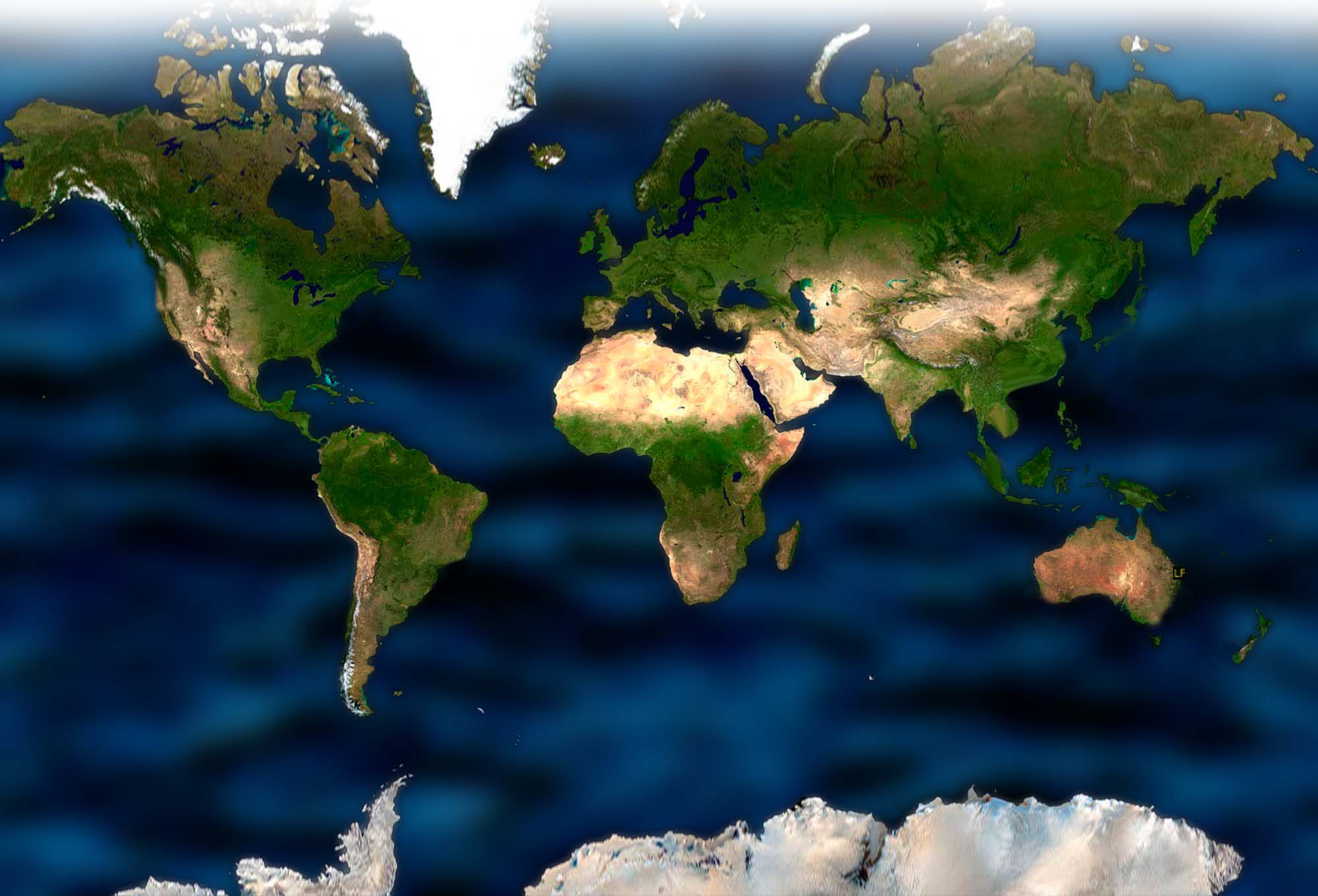 www.systemart.com
9/13
Value Proposition
Client Centric Processes

Cost Saving up to 40% to 60%

Significant Increase in EBITAD and Valuations

People Process, and Technologies Integrations 

Flexibility, Scalability and Efficiency

Accurate Data Analytics in Real Time for Decision Making
www.systemart.com
10/13
Our Client Engagements
www.systemart.com
11/13
Vision, Mission & Value
VISION
MISSION
MISSION
Deliver Value by Increasing the Efficiency and Accuracy of operations
Strive for customer service excellence.  Exceed clients’ expectations and deliver value
Produce increased client company value through business process solutions and software delivery
VALUE
www.systemart.com
12/13
Thank You!
Systemart LLC
Sales@systemart.com
Phone Number:- 9739174848
www.systemart.com
13/13